輔導直轄市、縣(市)推動
精進國民中小學教學
國立臺灣師範大學師資培育與就業輔導處張素貞副教授2017/08/09
大綱-1
一、精進教學計畫
精進教學計畫是什麼？
直轄市、縣(市)輔導團與精進教學計畫
輔導群計畫與直轄市、縣(市)輔導團的計畫
央團與直轄市、縣(市)輔導團
未來精進教學計畫的調整
大綱-2
二、專業支持策略
輔導v.s.支持
專業支持是什麼？
哪些策略可支持政策實踐？
推動課程政策的支持策略--中央到直轄市、縣（市）
推動課程政策的支持策略--直轄市、縣（市）到學校
政策
計畫
中央及地方教學輔導團
策略
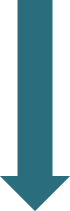 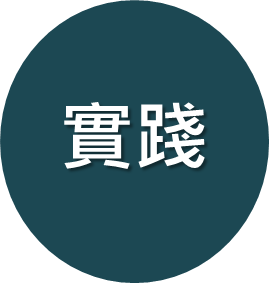 學校
精進教學計畫是什麼？
直轄市、縣（市）整合中央與地方課程、教學及評量之教育政策的推動計畫
直轄市、縣（市）擔負規劃、整合、引領、督導及回饋的角色任務
直轄市、縣（市）形成推動組織進行有效且落實的推動和掌握成效
透過教師增能促成計畫的落實
中央形成諮詢輔導委員長期陪伴
直轄市、縣（市）專業支持夥伴提供支持
精進教學計畫規劃與實踐需要的能力？
107年度上半年精進教學計畫規劃重點
107年度上半年精進教學計畫-1
大改變
因應新要點補助期程由年度改為學年度， 
106年度計畫  延伸半年
107年度上半年(107年2-7月)計畫，
延伸直轄市、縣(市)106年度精進教學計畫
107年度上半年精進教學計畫－2
規劃重點
106年計畫  延伸半年
以國教署之年度必辦項目為原則，
縣市可以將原規劃之計畫或活動
延長辦理，或
新增辦理事項
經費編列依月分比例進行規劃，
如原規劃1年12萬元，
            延長之6個月，則另補助6萬元。
107年度上半年精進教學計畫－3
規劃重點
108年課程綱要之相關增能活動
須佔107年度上半年計畫經費之規定比例。
其中地方政府
專業成長活動、輔導團(總團)之規劃
須佔107年度上半年計畫增能活動經費之 
-----    50%   -----
各輔導小組佔輔導團組織運作經費之
-----    30%   -----
107年度上半年精進教學計畫－4
規劃重點
專業學習社群
原則上仍以提升學習成效的有效策略為主，
 能涵蓋 學習診斷、備觀議課、
    彈性學習課程規劃等，
 結合教學研究會加以運作
補助學校推動社群由直轄市、縣（市）自訂經費補助原則
107年度上半年輔導團總團計畫參考格式
國民教育輔導團總團計畫
壹、106年度計畫執行結果
貳、107年度上半年國教輔導團總團計畫一覽表
參、107年度上半年國民教育輔導團領域(議題)輔導小組運作計畫一覽表
附錄(檢附總團各方案或計畫)
屬延長辦理計畫者，僅需提報經費概算表及課程表
屬新增計畫者，提報完整計畫內容。
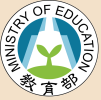 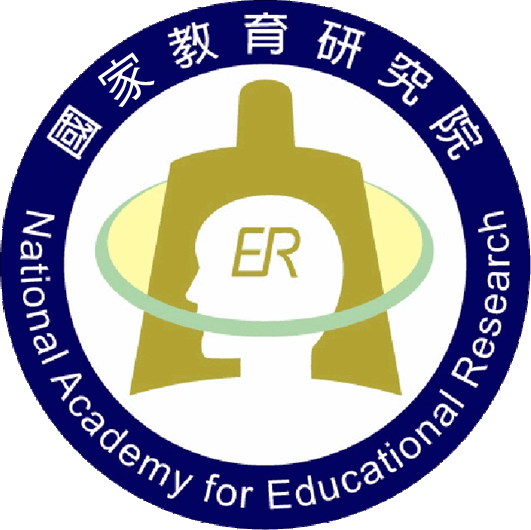 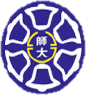 107年度上半年○○領域(議題)輔導小組運作計畫參考格式
____領域(議題)輔導小組運作計畫
壹、106年度計畫執行結果
貳、107年度上半年輔導小組計畫一覽表
附錄 (輔導小組各方案或計畫)
屬延長辦理計畫者，僅需提報經費概算表及課程表
屬新增計畫者，提報完整計畫內容。
推動新課綱教師增能之成長內涵或課程參考版
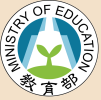 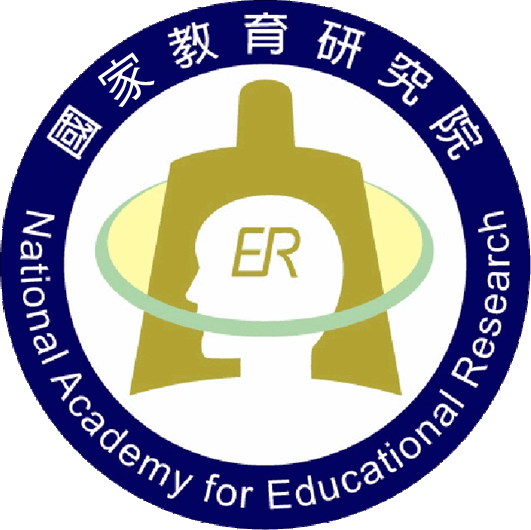 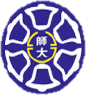 輔導團計畫
總團計畫
國教署補助直轄市、縣（市）
輔導團運作之『基本補助』經費
應優先用於輔導團定期會議、團員增能、團務運作等。
輔導小組計畫-1
輔導策略
較長時間或多次的駐點支持
授業研究（課例）導入共備
延伸工作坊介入學校專業學習社群
藉由公開授觀議課實質提升教學品質
輔導小組計畫-2
輔導內涵
九年一貫/十二年國民基本教育課程
有效教學策略
多元評量的實踐
108課綱相關重點
總綱/領綱
核心素養導向教學與評量
跨領域的課程設計
輔導群配合推動
核心素養的理解與實踐
素養導向教學評量之研發與推廣
（含公開授課：共備、觀議課）
彈性學習課程實施之策略與規劃
分析新舊課程並提出課程銜接之建議
整合規劃
106年度支持直轄市、縣(市)推動十二年國民基本教育精進國民中學及國民小學教學品質計畫
107學年度精進教學要點說明

教育部補助直轄市、縣(市)政府精進國民中學及國民小學教師教學專業與課程品質作業要點(草案)
說明：以107.07.25研商會議草案資料節錄，
要點應以國教署訂定正式公布版本為準
要點依據
教育部為落實國民中學及國民小學教育階段十二年國民基本教育課程綱要之精神與內涵，健全教師專業發展機制，以精進課程教學品質，提升教師教學效能與促進學生有效學習，特訂定本要點。
目的
[Speaker Notes: (一)建構地方政府整體之課程及教學領導機制。
(二)建立教師專業發展支持體系。
(三)健全國民教育輔導團（以下簡稱輔導團）或其他相關輔導體系之組織及運作。]
實施原則
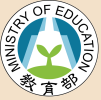 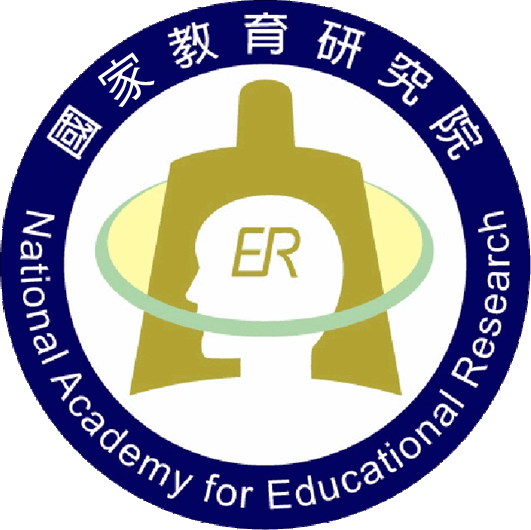 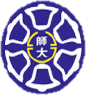 [Speaker Notes: (一)整合性：進行整體性中長程規劃，強化資源綜整與運用。
(二)專業性：重視專業增能活動辦理，形塑成長與研究氛圍。
(三)系統性：建置專業發展支持系統，提升教師之專業知能。
(四)支持性：建立長期陪伴協作模式，促進專業對話與深化。
(五)有效性：推動歷程成果檢核機制，深化課程教學之成效。
(六)永續性：建立及結合各推動系統，永續地方教育之發展。]
實施方式
(一)成立推動小組
地方政府應成立推動小組
納入其他相關輔導體系代表
(二)擬訂整體計畫
(三)研訂本計畫之策略
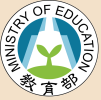 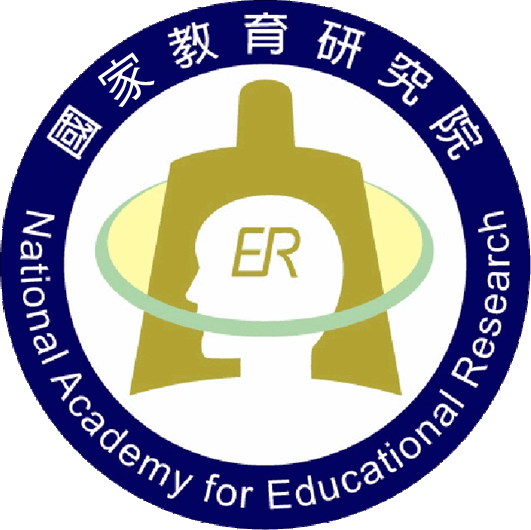 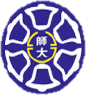 本補助之實施內容推動重點如下：
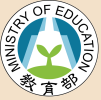 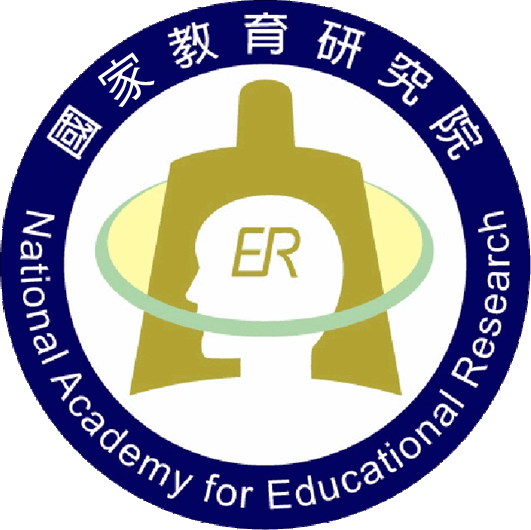 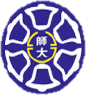 [Speaker Notes: (一)規劃並引領教師落實十二年國民基本教育課程綱要之精神與內涵。
(二)強化並督導學校落實課程發展委員會、教學研究會、學年會議等課程發展與教學精進相關組織之運作，發揮校內推動課程發展與教學實踐之專業功能。
(三)辦理課程教學領導人之增能，及教學輔導教師、專業回饋人員之培訓，提升學習領導素養，落實課程與教學推動相關計畫。
(四)辦理教師增能並支持教師運用專業學習社群運作、共同備課及觀（議）課、學習診斷、有效教學等精進教學之策略，落實課堂實踐，提升教學品質。
(五)推動並落實國中小學生多元評量方式，引導學生適性發展與有效學習。
(六)辦理家長、親師合作等學習成長活動，共同提升學校課程及教學品質。
(七)辦理本部當學年度推動教師專業與課程品質之政策及計畫其他配合事項(詳如附件一)。]
107學年度教育部政策及計畫其他配合事項彙整表(節錄)
107學年度教育部政策及計畫其他配合事項彙整表(節錄)
107學年度教育部政策及計畫其他配合事項彙整表(節錄)
107學年度教育部政策及計畫其他配合事項彙整表(節錄)
107學年度教育部政策及計畫其他配合事項彙整表(節錄)
107學年度教育部政策及計畫其他配合事項彙整表(節錄)
107學年度教育部政策及計畫其他配合事項彙整表(節錄)
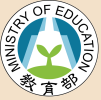 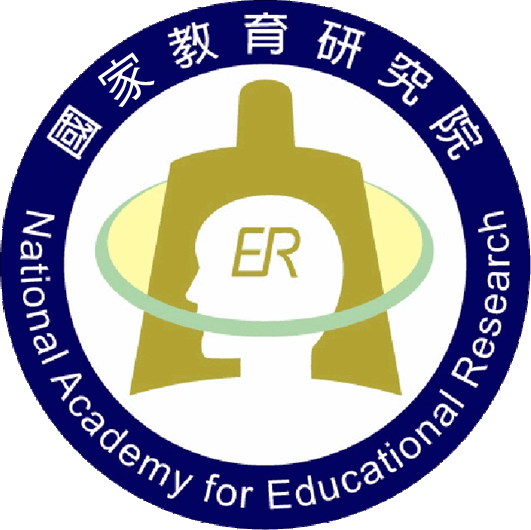 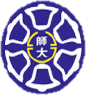 專業支持策略
專業支持策略-國內
目前國內學界對於輔導團專業支持策略，多朝向下述方面進行研究： 
專業社群；
增能研習；
評量與示範教學；
到校輔導；
支持系統；
媒介應用；
教師進修等，

上述面向多是依當前國內輔導員工作職責而來。
輔導團教師與學校教師
輔導團教師運用的支 持策略
國外研究學者論析輔導團教師運用的支持策略：
（一）提供教師課堂教學示範。
（二）觀察：觀察教師上課然而蒐集數據。
（三）討論：依據共同觀察合作蒐集的數據與教師一起討論。
（四）支持：提供相關資源協助。
（五）反省：暫時停下腳步思考教師已經學到的內容。
專業社群
專業社群是最好的創新實驗室
信任是社群運作的基礎
吃喝玩樂很重要…但專業對話才是關鍵
對話…是一種自我釐清、自我統整
專業知識之外的其它經驗也可能是潛在資源：校外社團、信仰、興趣…
合作互補：我們不是全能、別人也不是全能
分享…無私的分享…可以讓學生的受益最大化
參考黃騰教授PPT
介入社群-1
Lee與Feng（2007）的研究認為教學輔導人員介入社群的四種形式支持：

提供資訊、
互相觀課、
集體備課、
進行討論。
介入社群-2
工作坊的延伸
駐點服務
網路或數位學習社群
區域性的策略聯盟
問題討論
提出近年來自己領域或議題輔導群之有成效的輔導策略
從旁觀者的角色觀察別領域或議題輔導群之有成效的輔導策略
素養是需要時間的，對於長期陪伴、駐點服務以改變學校的課程與教學導向素養，有何好構想
以下的專有名詞-請再概念化的說明
課程地圖 、課程評鑑、協同教學、自主學習
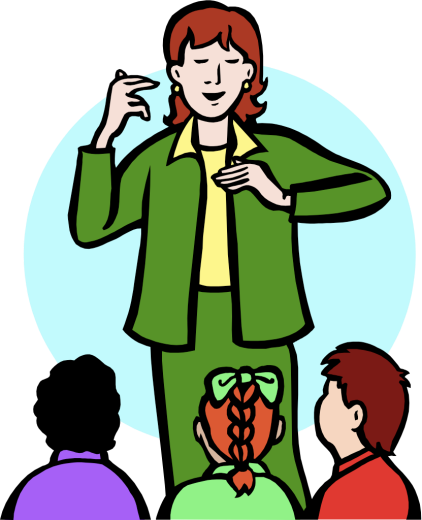 提供諮詢
教學觀察
支持鼓勵
協同研究
教學演示
專業增能
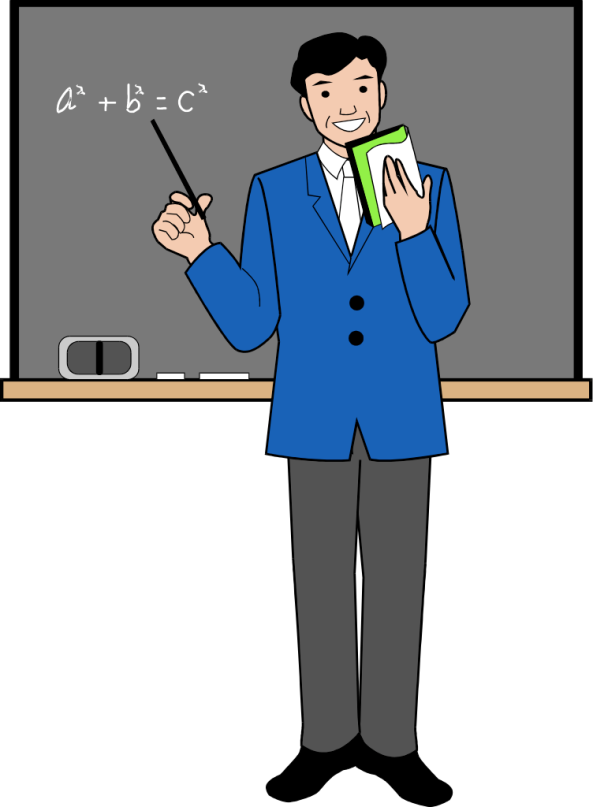 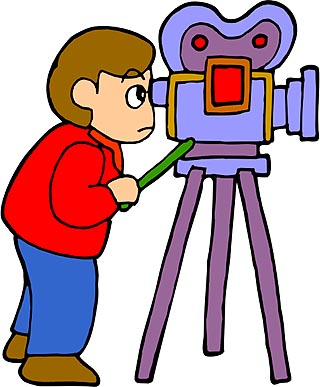 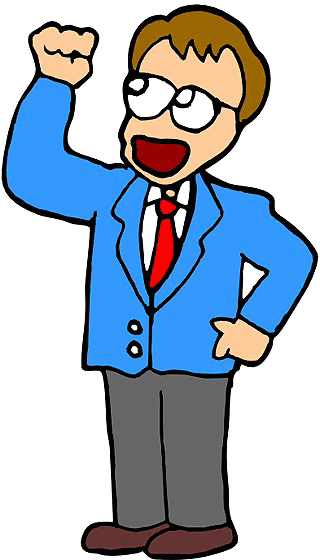 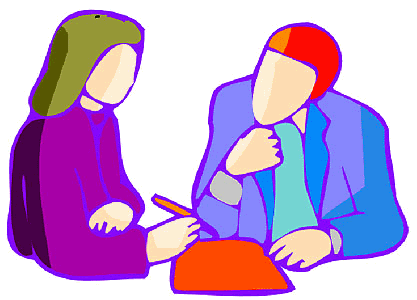 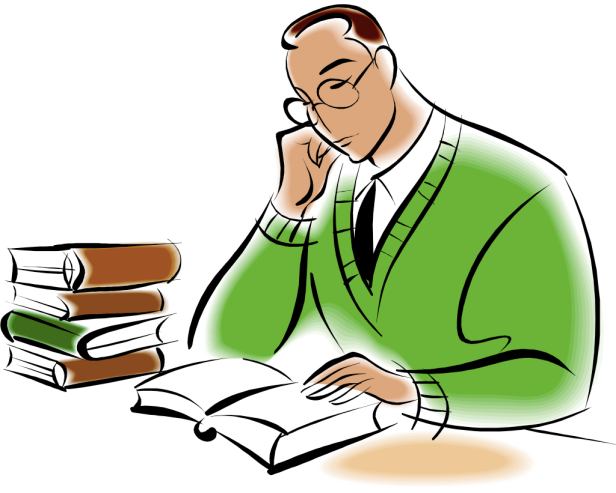 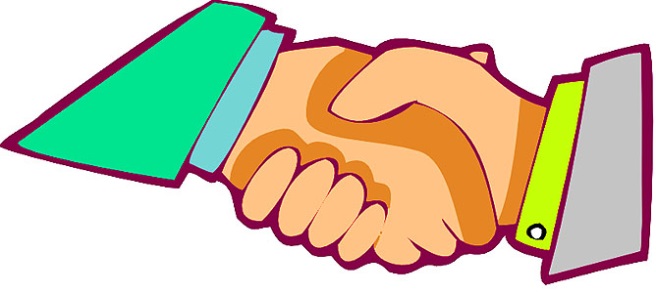 結語
引自央團簡報